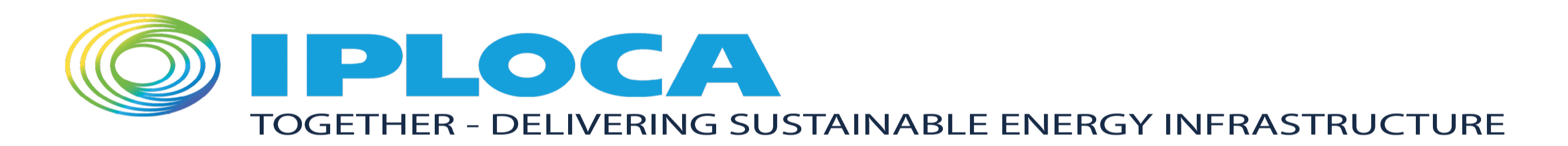 SKILLS & RESOURCES GROUP 2
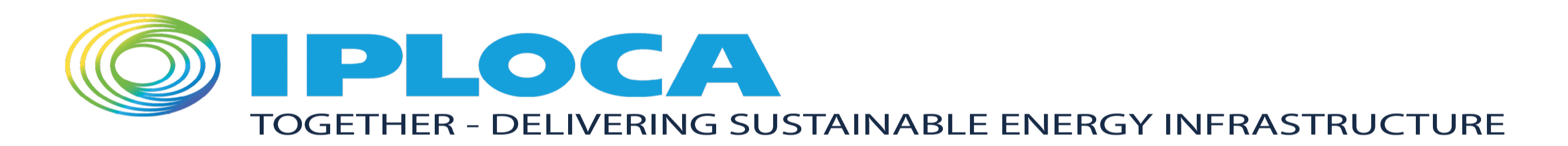 OUR THEME :


A FUTURE IN SUSTAINABLE ENERGY
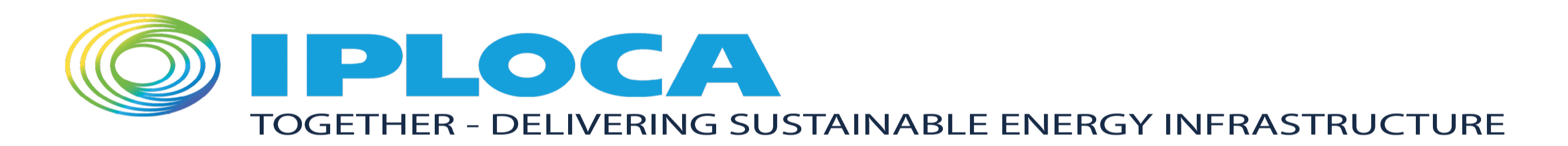 TRAINING

HOW TO TRANSFER KNOWLEDGE TO THE YOUNGER GENERATIONS
ESTABILISH PROGRAMS TO INCREASE THE LEVEL OF KNOWLEDGE 
CREATE CHAPTER SPECIFIC QUESTIONNAIRES BASED ON THE ROAD TO SUCCESS
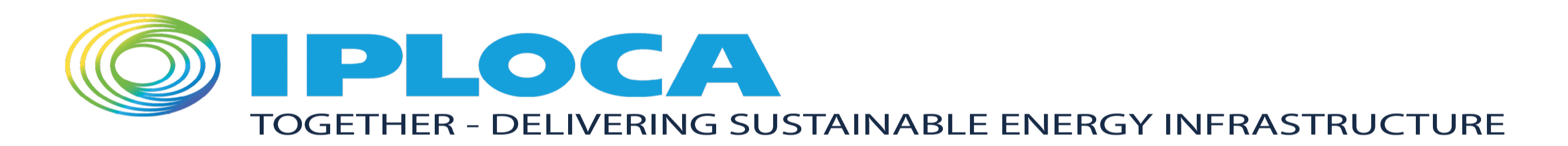 AWARENESS
CHANGING THE IMAGE OF THE INDUSTRY AND GENERATING PR FROM IT TO ATTRACT A NEW WORKFORCE
PROMOTING NEW TECHNOLOGY 
IPLOCA MEMBERS TO SHARE AVAILABLE INFORMATION WITH THEIR COMPANY / COLLEAGUES
S.M.A.R.T. GOALS 
INVESTIGATING AVAILABLE COURSES ON SUSTAINABLE ENERGY
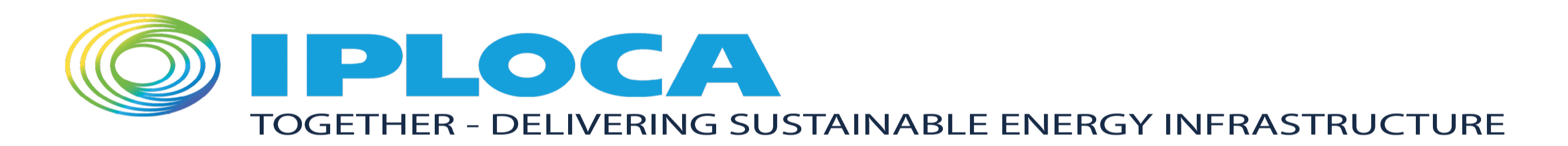 AWARENESS
ENGAGING WITH CORRESPONDING MEMBERS TO IMPROVE THE PERCEIVED IMAGE (OF THE INDUSTRY)
INDUSTRY MOTIVATIONAL FILM & MARKETING PLAN / WEBINARS AND ON OTHER PLATFORMS (Tic Tok / YouTube)
ENGAGING WITH SCHOOLS / APPRENTICESHIPS / GRADUATE SCHEMES / GOVERNMENT AND COUNCIL SCHEMES
BENEFITS (HEALTH INSURANCE, COMPANY CAR, PENSION SCHEMES, TRAVELLING, GROWING INDUSTRY, WORK-LIFE BALANCE, SMART WORKING)
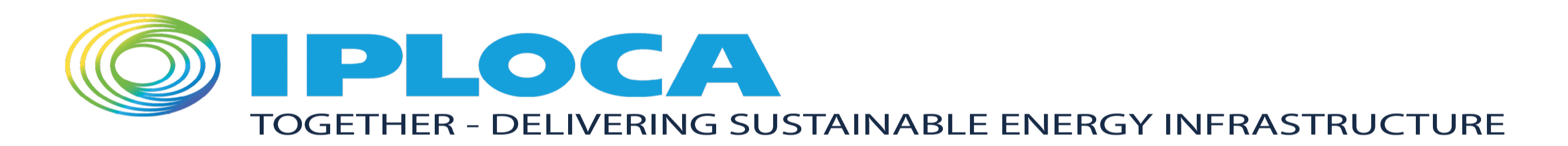 RESOURCES
FOCUS ON NEW CITIZENS’ SKILLS TO EXPAND THE LABOUR POOL
WOMEN IN THE INDUSTRY
IPLOCA TO APPOINT A SPOKESWOMAN 
GETTING DIFFERENT WOMEN ASSOCIATIONS TOGETHER AS A COLLECTIVE
SOCIAL MEDIA CAMPAIGN FOCUSING ON WOMEN IN THE INDUSTRY AND TESTIMONIALS FROM IPLOCA SCHOLARSHIPS WINNERS WHO HAVE ENTERED THE INDUSTRY
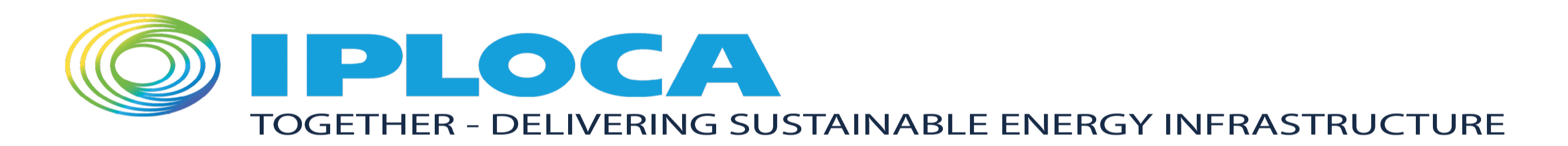 RESOURCES
YOUNG PEOPLE
CREATE THE YOUNG PEOPLE FORUM WITHIN IPLOCA
MAKE EDUCATION FREELY AVAILABLE / REDUCED RATES